Calling Conventions
Prof. Hakim Weatherspoon
CS 3410, Spring 2015
Computer Science
Cornell University
See P&H 2.8 and A.5-A.6
Big Picture: Where are we now?
computejump/branchtargets
memory
registerfile
A
alu
D
D
B
+4
addr
PC
din
dout
control
B
M
inst
memory
extend
imm
newpc
forwardunit
detecthazard
Write-Back
InstructionDecode
InstructionFetch
Memory
ctrl
ctrl
ctrl
Execute
IF/ID
ID/EX
EX/MEM
MEM/WB
Big Picture: Where are we going?
C
int x = 10;
x = 2 * x + 15;
compiler
r0 = 0
r5 = r0 + 10
r5 = r5<<1 #r5 = r5 * 2
r5 = r15 + 15
MIPS
assembly
addi	r5, r0, 10
muli	r5, r5, 2
addi	r5, r5, 15
assembler
op = addi     r0         r5                                    10
machinecode
00100000000001010000000000001010
00000000000001010010100001000000
00100000101001010000000000001111
op = addi     r5         r5                                    15
CPU

Circuits

Gates

Transistors

Silicon
op = r-type               r5       r5   shamt=1     func=sll
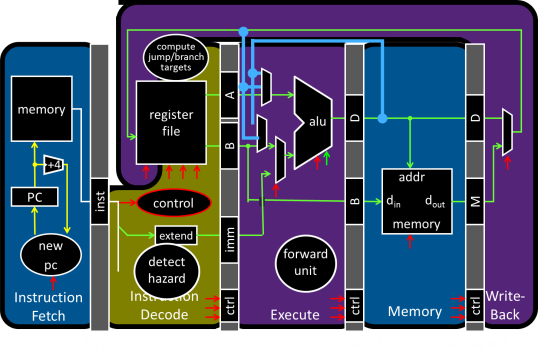 3
[Speaker Notes: 32 bits, 4 bytes]
Goals for Today
Calling Convention for Procedure Calls
Enable code to be reused by allowing code snippets to be invoked

Will need a way to
call the routine (i.e. transfer control to procedure)
pass arguments
fixed length, variable length, recursively

return to the caller
Putting results in a place where caller can find them
Manage register
Cheat Sheet and Mental Model for Today
computejump/branchtargets
memory
registerfile
A
alu
D
D
B
+4
addr
PC
din
dout
control
B
M
inst
memory
extend
imm
newpc
forwardunit
detecthazard
Write-Back
InstructionDecode
InstructionFetch
Memory
ctrl
ctrl
ctrl
Execute
IF/ID
ID/EX
EX/MEM
MEM/WB
How do we share registers and use memory when making procedure calls?
Cheat Sheet and Mental Model for Today
first four arg words passed in $a0, $a1, $a2, $a3
remaining arg words passed in parent’s stack frame
return value (if any) in $v0, $v1
stack frame at $sp
contains $ra (clobbered on JAL 
	to sub-functions) 
contains local vars (possibly 
	clobbered by sub-functions)
contains extra arguments to sub-functions
contains space for first 4 arguments 
	to sub-functions
callee save regs are preserved
caller save regs are not 
Global data accessed via $gp
$fp 
saved ra
saved fp
saved regs($s0  ... $s7)
locals
outgoingargs
$sp 
[Speaker Notes: Q: Minimum frame size?
A: 24 bytes (ra+fp+4args)
Q: What if this function makes no sub-calls?]
MIPS Register
Return address: $31 (ra)
Stack pointer: $29 (sp)
Frame pointer: $30 (fp)
First four arguments: $4-$7  (a0-a3)
Return result: $2-$3 (v0-v1)
Callee-save free regs: $16-$23 (s0-s7)
Caller-save free regs: $8-$15,$24,$25 (t0-t9)
Reserved: $26, $27
Global pointer: $28 (gp)
Assembler temporary: $1 (at)
MIPS Register Conventions
Goals for Today
Calling Convention for Procedure Calls
Enable code to be reused by allowing code snippets to be invoked

Will need a way to
call the routine (i.e. transfer control to procedure)
pass arguments
fixed length, variable length, recursively

return to the caller
Putting results in a place where caller can find them
Manage register
What is the convention to call a subroutine?
int main (int argc, char* argv[ ]) {
	int n = 9;
	int result = multi(n);
}

int multi(int n) {
	int f = 1;
	int i = 1;
	int j = n – 1;
	while(j >= 0) {
		f *= i;
		i++;
		j = n - i;
	}
	return f;
}
Procedure Call – Attempt #1: Use Jumps
mult: 
  …




  …
  j Laftercall1
main: 
  j mult 
Laftercall1:
  add $1,$2,$3
Jumps and branches can transfer control to the callee (called procedure)
Jumps and branches can transfer control back
Procedure Call – Attempt #1: Use Jumps
mult: 
  …




  …
  j Laftercall1
  j Laftercall2
main: 
  j mult 
Laftercall1:
  add $1,$2,$3

  j mult
Laftercall2:
  sub $3,$4,$5
Not correct.  How do 
We know what location
to return to?
Jumps and branches can transfer control to the callee (called procedure)
Jumps and branches can transfer control back
What happens when there are multiple calls from different call sites?
Takeaway1: Need Jump And Link
JAL (Jump And Link) instruction moves a new value into the PC, and simultaneously saves the old value in register $31 (aka $ra or return address)

Thus, can get back from the subroutine to the instruction immediately following the jump by transferring control back to PC in register $31
Procedure Call – Attempt #2: JAL/JR
mult: 
  …




  …
  jr $31
main: 
  jal mult 
Laftercall1:
  add $1,$2,$3

  jal mult
Laftercall2:
  sub $3,$4,$5
JAL saves the PC in register $31
Subroutine returns by jumping to $31
What happens for recursive invocations?
Procedure Call – Attempt #2: JAL/JR
mult: 
  …




  …
  jr $31
main: 
  jal mult 
Laftercall1:
  add $1,$2,$3

  jal mult
Laftercall2:
  sub $3,$4,$5
JAL saves the PC in register $31
Subroutine returns by jumping to $31
What happens for recursive invocations?
Procedure Call – Attempt #2: JAL/JR
int main (int argc, char* argv[ ]) {
	int n = 9;
	int result = multi(n);
}


int multi(int n) {
	int f = 1;
	int i = 1;
	int j = n – 1;
	while(j >= 0) {
		f *= i;
		i++;
		j = n - i;
	}
	return f;
}
Procedure Call – Attempt #2: JAL/JR
int main (int argc, char* argv[ ]) {
	int n = 9;
	int result = multi(n);
}

What happens for recursive invocations?

int multi(int n) {

	if(n == 0) {
		return 1;
	} else {
		return n * multi(n - 1);
	}
}
Procedure Call – Attempt #2: JAL/JR
mult: 
  …
  beq $4, $0, Lout
  ...
  jal mult
Linside:
  …
Lout:
  jr $31
main: 
  jal mult 
Laftercall1:
  add $1,$2,$3

  jal mult
Laftercall2:
  sub $3,$4,$5
What happens for recursive invocations?
Recursion overwrites contents of $31
Need to save and restore the register contents
Need a “Call Stack”
Call stack
contains activation records                       (aka stack frames)

Each activation record contains
the return address for that invocation
the local variables for that procedure
A stack pointer (sp) keeps track of the top of the stack
dedicated register ($29) on the MIPS
Manipulated by push/pop operations
push: move sp down, store
pop: load, move sp up
high mem
Laftercall1
$31 =
sp
low mem
Cheat Sheet and Mental Model for Today
computejump/branchtargets
memory
registerfile
A
alu
D
D
B
+4
addr
PC
din
dout
control
B
M
inst
memory
extend
imm
newpc
forwardunit
detecthazard
Write-Back
InstructionDecode
InstructionFetch
Memory
ctrl
ctrl
ctrl
Execute
IF/ID
ID/EX
EX/MEM
MEM/WB
Need a “Call Stack”
Call stack
contains activation records                       (aka stack frames)

Each activation record contains
the return address for that invocation
the local variables for that procedure
A stack pointer (sp) keeps track of the top of the stack
dedicated register ($29) on the MIPS
Manipulated by push/pop operations
push: move sp down, store
pop: load, move sp up
high mem
Laftercall1
$31 =
sp
Linside
$31 =
sp
Push: ADDIU $sp, $sp, -4
           SW $31, 0 ($sp)
low mem
Need a “Call Stack”
Call stack
contains activation records                       (aka stack frames)

Each activation record contains
the return address for that invocation
the local variables for that procedure
A stack pointer (sp) keeps track of the top of the stack
dedicated register ($29) on the MIPS
Manipulated by push/pop operations
push: move sp down, store
pop: load, move sp up
high mem
Laftercall1
$31 =
sp
Linside
$31 =
sp
Push: ADDIU $sp, $sp, -4
           SW $31, 0 ($sp)
Pop: LW $31, 0 ($sp) 
           ADDIU $sp, $sp, 4
           JR $31
low mem
Stack Growth
(Call) Stacks start at a high address in memory

Stacks grow down as frames are pushed on
Note: data region starts at a low address and grows up
The growth potential of stacks and data region are not artificially limited
Anatomy of an executing program
0xfffffffc
system reserved
top
system reserved
0x80000000
0x7ffffffc
stack
(stack grows down)
(.stack)
(heap grows up)
(static) data
.data
dynamic data (heap)
text
.text
0x10000000
.data
static data
code (text)
.text
reserved
0x00400000
0x00000000
bottom
system reserved
Anatomy of an executing program
computejump/branchtargets
memory
registerfile
A
alu
D
D
B
$29 ($sp)
$31 ($ra)
+4
addr
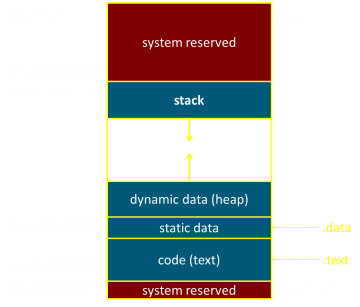 PC
din
dout
control
B
M
inst
memory
extend
imm
newpc
forwardunit
detecthazard
Stack, Data, Code 
Stored in Memory
Write-Back
InstructionDecode
InstructionFetch
Memory
ctrl
ctrl
ctrl
Execute
IF/ID
ID/EX
EX/MEM
MEM/WB
Takeaway2: Need a Call Stack
JAL (Jump And Link) instruction moves a new value into the PC, and simultaneously saves the old value in register $31 (aka $ra or return address) Thus, can get back from the subroutine to the instruction immediately following the jump by transferring control back to PC in register $31

Need a Call Stack to return to correct calling procedure.  To maintain a stack, need to store an activation record (aka a “stack frame”) in memory.  Stacks keep track of the correct return address by storing the contents of $31 in memory (the stack).
Attempt #3: JAL/JR with Activation Records
high mem
mult: 
  addiu $sp,$sp,-4
  sw $31, 0($sp)
  beq $4, $0, Lout
  ...
  jal mult
Linside:
  …
Lout:
  lw $31, 0($sp)
  addiu $sp,$sp,4
  jr $31
main: 
  jal mult 
Laftercall1:
  add $1,$2,$3

  jal mult
Laftercall2:
  sub $3,$4,$5
Laftercall1
Linside
sp
sp
sp
Linside
Linside
low mem
Stack used to save and restore contents of $31
Attempt #3: JAL/JR with Activation Records
high mem
mult: 
  addiu $sp,$sp,-4
  sw $31, 0($sp)
  beq $4, $0, Lout
  ...
  jal mult
Linside:
  …
Lout:
  lw $31, 0($sp)
  addiu $sp,$sp,4
  jr $31
main: 
  jal mult 
Laftercall1:
  add $1,$2,$3

  jal mult
Laftercall2:
  sub $3,$4,$5
Laftercall1
Linside
sp
sp
sp
Linside
Linside
low mem
Stack used to save and restore contents of $31
How about arguments?
Next Goal
Need consistent way of passing arguments and getting the result of a subroutine invocation
Attempt #4: Arguments & Return Values
Need consistent way of passing arguments and getting the result of a subroutine invocation

Given a procedure signature, need to know where arguments should be placed
int min(int a, int b);
int subf(int a, int b, int c, int d, int e);
int isalpha(char c);
int treesort(struct Tree *root);
struct Node *createNode();
struct Node mynode();

Too many combinations of char, short, int, void *, struct, etc.
MIPS treats char, short, int and void * identically
$a0, $a1
stack
$a0
$v0
$v0, $v1
Simple Argument Passing
First four arguments are passed in registers
Specifically, $4, $5, $6 and $7, aka $a0, $a1, $a2, $a3
The returned result is passed back in a register
Specifically, $2, aka $v0
main: 
   li $a0, 6
   li $a1, 7
   jal min
   // result in $v0
Conventions so far:
args passed in $a0, $a1, $a2, $a3
return value (if any) in $v0, $v1
stack frame at $sp
contains $ra (clobbered on JAL to sub-functions)
Q: What about argument lists?
Many Arguments
main: 
   li $a0, 0
   li $a1, 1
   li $a2, 2
   li $a3, 3
   jal subf
   // result in $v0
What if there are more than 4 arguments?
Many Arguments
main: 
   li $a0, 0
   li $a1, 1
   li $a2, 2
   li $a3, 3
   li $8, 4
   addiu $sp,$sp,-4
   sw $8, 0($sp)
   jal subf
   // result in $v0
What if there are more than 4 arguments?

Use the stack for the additional arguments
“spill”
4
sp
Many Arguments
main: 
   li $a0, 0
   li $a1, 1
   li $a2, 2
   li $a3, 3
   addiu $sp,$sp,-8
   li $8, 4
   sw $8, 0($sp)
   li $8, 5
   sw $8, 4($sp)
   jal subf
   // result in $v0
What if there are more than 4 arguments?

Use the stack for the additional arguments
“spill”
5
4
sp
Variable Length Arguments
printf(“Coordinates are: %d %d %d\n”, 1, 2, 3);

Could just use the regular calling convention, placing first four arguments in registers, spilling the rest onto the stack
Callee requires special-case code
if(argno == 1) use a0, … else if (argno == 4) use a3, else use stack offset

Best to use an (initially confusing but ultimately simpler) approach:
Pass the first four arguments in registers, as usual
Pass the rest on the stack
Reserve space on the stack for all arguments, including the first four
Simplifies functions that use variable-length arguments
Store a0-a3 on the slots allocated on the stack, refer to all arguments through the stack
Register Layout on Stack
main: 
   li $a0, 0
   li $a1, 1
   li $a2, 2
   li $a3, 3
   addiu $sp,s$p,-24
   li $8, 4
   sw $8, 16($sp)
   li $8, 5
   sw $8, 20($sp)
   jal subf
   // result in$ v0
5
20($sp)
First four arguments are in registers
The rest are on the stack
There is room on the stack for the first four arguments, just in case
4
16($sp)
space for $a3
12($sp)
space for $a2
8($sp)
space for $a1
4($sp)
space for $a0
0($sp)
sp
Frame Layout on Stack
blue() {
   pink(0,1,2,3,4,5);
}
return address
5
4
space for $a3
space for $a2
space for $a1
space for $a0
sp
sp
Frame Layout on Stack
blue() {
   pink(0,1,2,3,4,5);
}
pink(int a, int b, int c, int d, int e, int f) {
    …
}
return address
5
4
space for $a3
space for $a2
space for $a1
space for $a0
return address
sp
sp
Frame Layout on Stack
blue() {
   pink(0,1,2,3,4,5);
}
pink(int a, int b, int c, int d, int e, int f) {
    …
}
return address
5
4
blue
space for $a3
space for $a2
space for $a1
space for $a0
return address
sp
pink
Conventions so far:
first four arg words passed in $a0, $a1, $a2, $a3
remaining arg words passed on the stack
return value (if any) in $v0, $v1
stack frame at $sp
contains $ra (clobbered on JAL to sub-functions)
contains extra arguments to sub-functions
contains space for first 4 arguments to sub-functions
[Speaker Notes: note: arguments are in caller’s frame, not callee]
MIPS Register Conventions so far:
Pseudo-Instructions
e.g.  BLZ

SLT $at
BNE $at, 0, L
[Speaker Notes: why $at? BLT psuedo-instruction and others]
Java vs C: Pointers and Structures
Pointers are 32-bits, treat just like ints
Pointers to structs are pointers
C allows passing whole structs
int distance(struct Point p1, struct Point p2);
Treat like a collection of consecutive 32-bit arguments,     use registers for first 4 words, stack for rest

Of course, Inefficient and to be avoided, better to useint distance(struct Point *p1, struct Point *p2);in all cases
$a2, $a3
$a0, $a1
$a1
$a0
Globals and Locals
Global variables are allocated in the “data” region of the program
Exist for all time, accessible to all routines

Local variables are allocated within the stack frame
Exist solely for the duration of the stack frame

Dangling pointers are pointers into a destroyed stack frame
C lets you create these, Java does not
int *foo() { int a; return &a; }
Return the address of a,
But a is stored on stack, so will  be removed
when call returns and point will be invalid
Global and Locals
How does a function load global data?
global variables are just above 0x10000000 


Convention: global pointer
$28 is $gp (pointer into middle of global data section)$gp = 0x10008000
Access most global data using LW at $gp +/- offsetLW $v0, 0x8000($gp) LW $v1, 0x7FFF($gp)
[Speaker Notes: # data at 0x10000000
# data at 0x1000FFFF
(64KB range)]
Anatomy of an executing program
0xfffffffc
system reserved
top
system reserved
0x80000000
0x7ffffffc
stack
(stack grows down)
(.stack)
(heap grows up)
(static) data
.data
dynamic data (heap)
$gp
text
.text
0x10000000
static data
code (text)
reserved
0x00400000
0x00000000
bottom
system reserved
Frame Pointer
It is often cumbersome to keep track of location of data on the stack
The offsets change as new values are pushed onto and popped off of the stack

Keep a pointer to the bottom of the top stack frame
Simplifies the task of referring to items on the stack

A frame pointer, $30, aka $fp
Value of $sp upon procedure entry
Can be used to restore $sp on exit
Conventions so far
first four arg words passed in $a0, $a1, $a2, $a3
remaining arg words passed in parent’s stack frame
return value (if any) in $v0, $v1
stack frame at $sp
contains $ra (clobbered on JAL 
	to sub-functions) 
contains extra arguments to sub-functions
contains space for first 4 arguments 
	to sub-functions
[Speaker Notes: Q: Minimum frame size?
A: 24 bytes (ra+fp+4args)
Q: What if this function makes no sub-calls?]
Next Goal
What convention should we use to share use of registers across procedure calls?
Register Usage
Suppose a routine would like to store a value in a register
Two options: callee-save and caller-save
Callee-save:
Assume that one of the callers is already using that register to hold a value of interest
Save the previous contents of the register on procedure entry, restore just before procedure return
E.g. $31
Caller-save:
Assume that a caller can clobber any one of the registers
Save the previous contents of the register before proc call
Restore after the call
MIPS calling convention supports both
Callee-Save
Assume caller is using the registers
Save on entry, restore on exit

Pays off if caller is actually using the registers, else the save and restore are wasted
main:
  addiu $sp,$sp,-32
  sw $31,28($sp)
  sw $30, 24($sp)
  sw $17, 20($sp)
  sw $16, 16($sp)
  addiu  $30, $sp, 28
	…
  [use $16 and $17]
      …
  lw $31,28($sp)
  lw $30,24($sp)
  lw $17, 20$sp)
  lw $16, 16($sp)
  addiu $sp,$sp,32
  jr $31
Callee-Save
Assume caller is using the registers
Save on entry, restore on exit

Pays off if caller is actually using the registers, else the save and restore are wasted
main:
  addiu $sp,$sp,-32
  sw $ra,28($sp)
  sw $fp, 24($sp)
  sw $s1, 20($sp)
  sw $s0, 16($sp)
  addiu  $fp, $sp, 28
	…
  [use $s0 and $s1]
      …
  lw $ra,28($sp)
  lw $fp,24($sp)
  lw $s1, 20$sp)
  lw $s0, 16($sp)
  addiu $sp,$sp,32
  jr $ra
Caller-Save
Assume the registers are free for the taking, clobber them
But since other subroutines will do the same, must protect values that will be used later
By saving and restoring them before and after subroutine invocations

Pays off if a routine makes few calls to other routines with values that need to be preserved
main:
  …
  [use $8 & $9]
  …
  addiu $sp,$sp,-8
  sw $9, 4($sp)
  sw $8, 0($sp)
  jal mult
  lw $9, 4($sp)
  lw $8, 0($sp)
  addiu $sp,$sp,8
  …
  [use $8 & $9]
Caller-Save
Assume the registers are free for the taking, clobber them
But since other subroutines will do the same, must protect values that will be used later
By saving and restoring them before and after subroutine invocations

Pays off if a routine makes few calls to other routines with values that need to be preserved
main:
  …
  [use $t0 & $t1]
  …
  addiu $sp,$sp,-8
  sw $t1, 4($sp)
  sw $t0, 0($sp)
  jal mult
  lw $t1, 4($sp)
  lw $t0, 0($sp)
  addiu $sp,$sp,8
  …
  [use $t0 & $t1]
Frame Layout on Stack
ADDIU $sp, $sp, -32	# allocate frame
SW $ra, 28($sp)	# save $ra
SW $fp, 24($sp)	# save old $fp
SW $s1, 20($sp)	# save ...
SW $s0, 16($sp)	# save ...
ADDIU $fp, $sp, 28	# set new frame ptr
…			...
BODY
…			...
LW $s0, 16($sp)	# restore …
LW $s1, 20($sp)	# restore …
LW $fp, 24($sp)	# restore old $fp
LW $ra, 28($sp)	# restore $ra
ADDIU $sp,$sp, 32	# dealloc frame
JR $ra
saved ra
saved fp
saved regs($s0  ... $s7)
locals
outgoingargs
fp
sp
Frame Layout on Stack
saved ra
blue() {
   pink(0,1,2,3,4,5);
}
saved fp
blue
saved regs
arguments
sp
fp
Frame Layout on Stack
saved ra
blue() {
   pink(0,1,2,3,4,5);
}
pink(int a, int b, int c, int d, int e, int f) {
    orange(10,11,12,13,14);
}
saved fp
blue
saved regs
arguments
saved ra
saved fp
pink
saved regs
local variables
arguments
sp
fp
Frame Layout on Stack
saved ra
blue() {
   pink(0,1,2,3,4,5);
}
pink(int a, int b, int c, int d, int e, int f) {
    orange(10,11,12,13,14);
}
orange(int a, int b, int c, int, d, int e) {
	char buf[100];
	gets(buf); // read string, no check!
}
saved fp
blue
saved regs
arguments
saved ra
saved fp
pink
saved regs
local variables
arguments
saved ra
sp
fp
orange
saved fp
local variables
buf[100]
Buffer Overflow
saved ra
blue() {
   pink(0,1,2,3,4,5);
}
pink(int a, int b, int c, int d, int e, int f) {
    orange(10,11,12,13,14);
}
orange(int a, int b, int c, int, d, int e) {
	char buf[100];
	gets(buf); // read string, no check!
}
saved fp
saved regs
arguments
saved ra
saved fp
saved regs
local variables
arguments
saved ra
sp
fp
saved fp
local variables
buf[100]
What happens if  more than 100 bytes 
is written to buf?
MIPS Register Recap
Return address: $31 (ra)
Stack pointer: $29 (sp)
Frame pointer: $30 (fp)
First four arguments: $4-$7  (a0-a3)
Return result: $2-$3 (v0-v1)
Callee-save free regs: $16-$23 (s0-s7)
Caller-save free regs: $8-$15,$24,$25 (t0-t9)
Reserved: $26, $27
Global pointer: $28 (gp)
Assembler temporary: $1 (at)
MIPS Register Conventions
Recap: Conventions so far
first four arg words passed in $a0, $a1, $a2, $a3
remaining arg words passed in parent’s stack frame
return value (if any) in $v0, $v1
stack frame at $sp
contains $ra (clobbered on JAL 
	to sub-functions) 
contains local vars (possibly 
	clobbered by sub-functions)
contains extra arguments to sub-functions
contains space for first 4 arguments 
	to sub-functions
callee save regs are preserved
caller save regs are not 
Global data accessed via $gp
$fp 
saved ra
saved fp
saved regs($s0  ... $s7)
locals
outgoingargs
$sp 
[Speaker Notes: Q: Minimum frame size?
A: 24 bytes (ra+fp+4args)
Q: What if this function makes no sub-calls?]